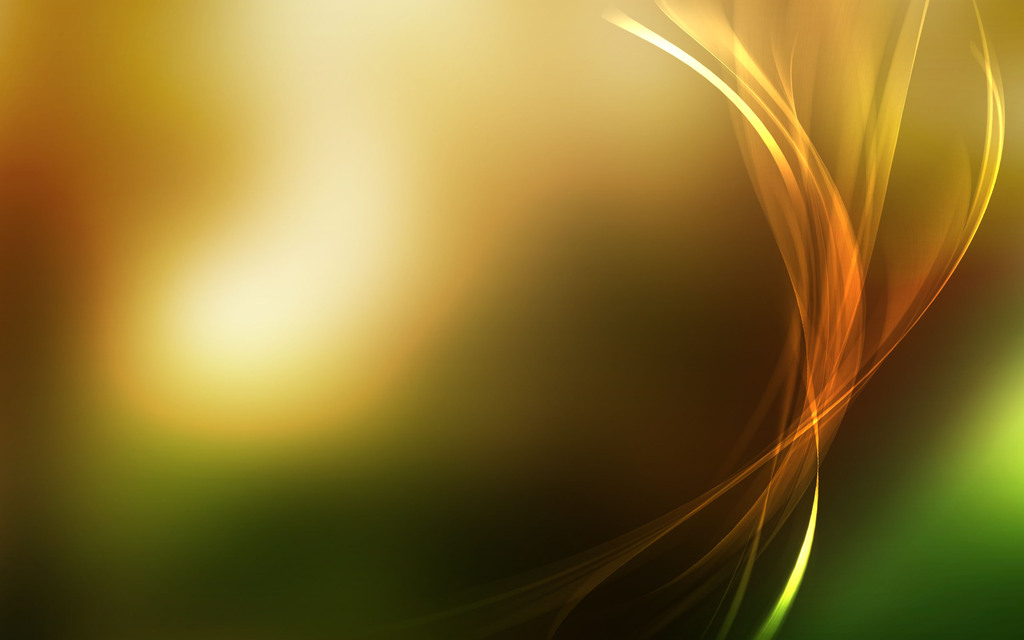 „13Mi pedig hálával tartozunk Istennek mindenkor értetek, testvéreim, akiket szeret az Úr, mert kiválasztott titeket Isten kezdettől fogva az üdvösségre, a Lélek megszentelő munkája és az igazságba vetett hit által. 14Erre hívott el titeket a mi evangéliumunk által, hogy így részesüljetek a mi Urunk Jézus Krisztus dicsőségében. 15Ezért tehát, testvéreim, álljatok szilárdan,
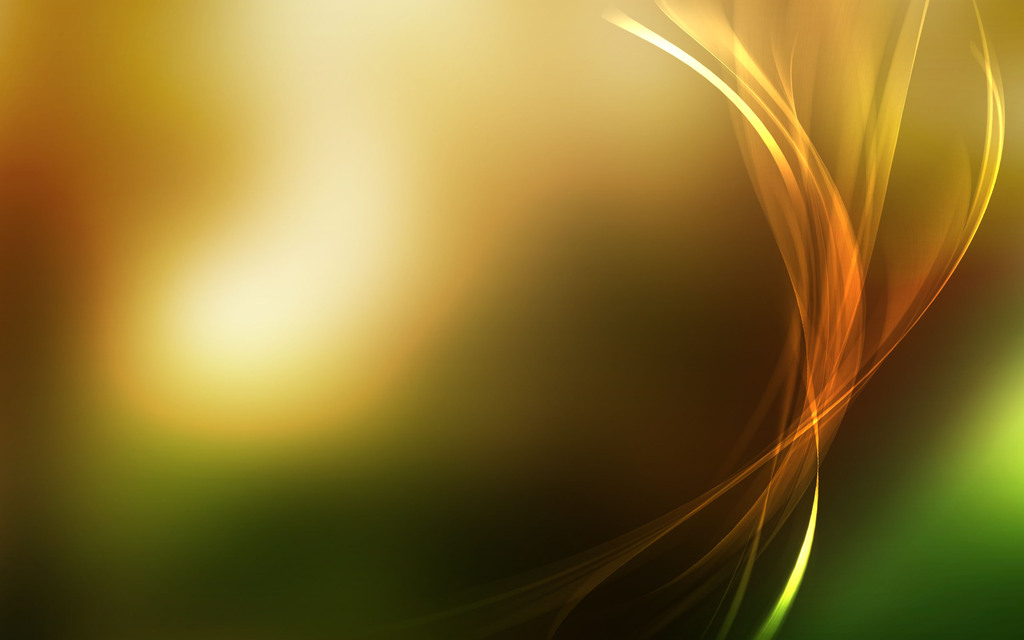 és ragaszkodjatok azokhoz a hagyományokhoz, amelyeket akár beszédünkből, akár levelünkből tanultatok. 16Maga pedig a mi Urunk Jézus Krisztus és Isten, a mi Atyánk, aki szeretett minket, és kegyelméből örök vigasztalással és jó reménységgel ajándékozott meg, 17vigasztalja meg a ti szíveteket, és erősítsen meg titeket minden jó cselekedetben és beszédben.” II Thessz 2, 13-17
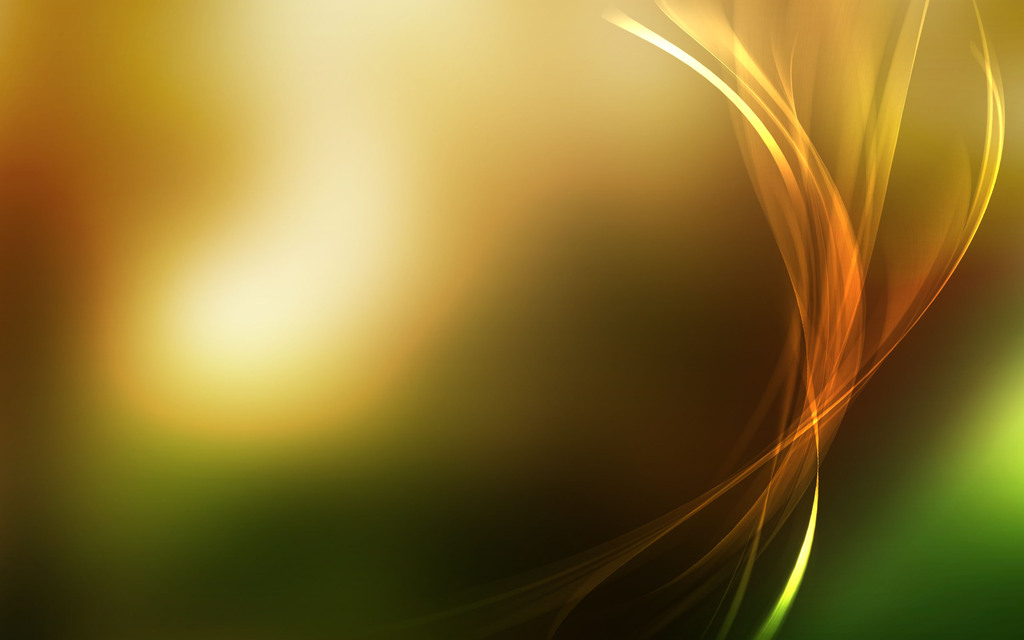 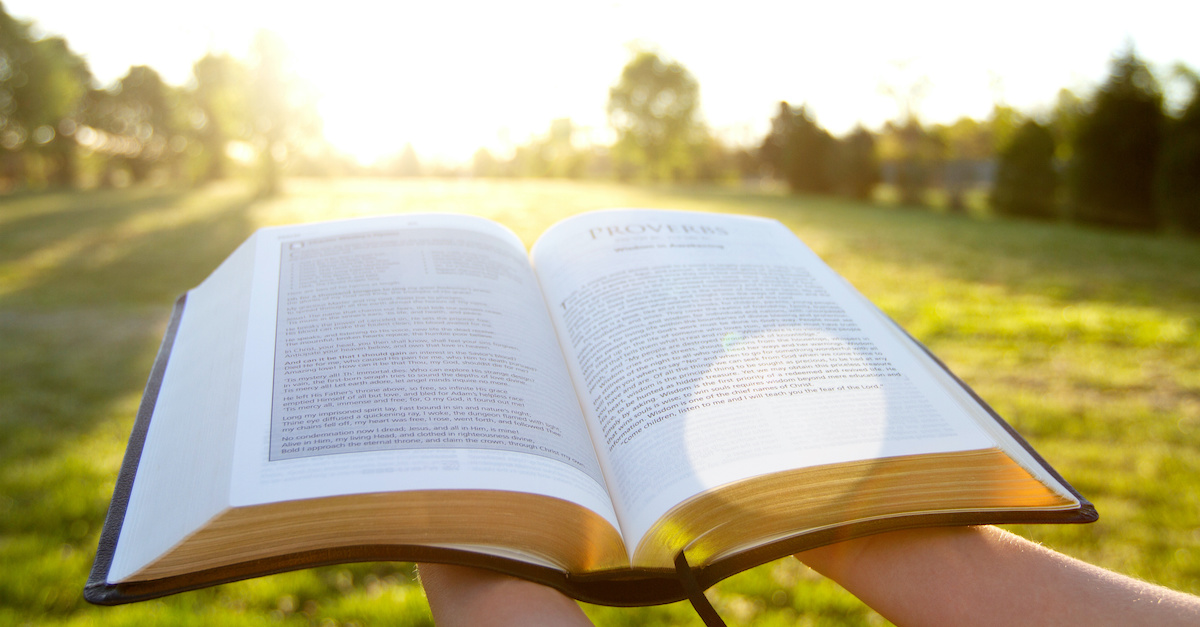 Biblia vasárnapja
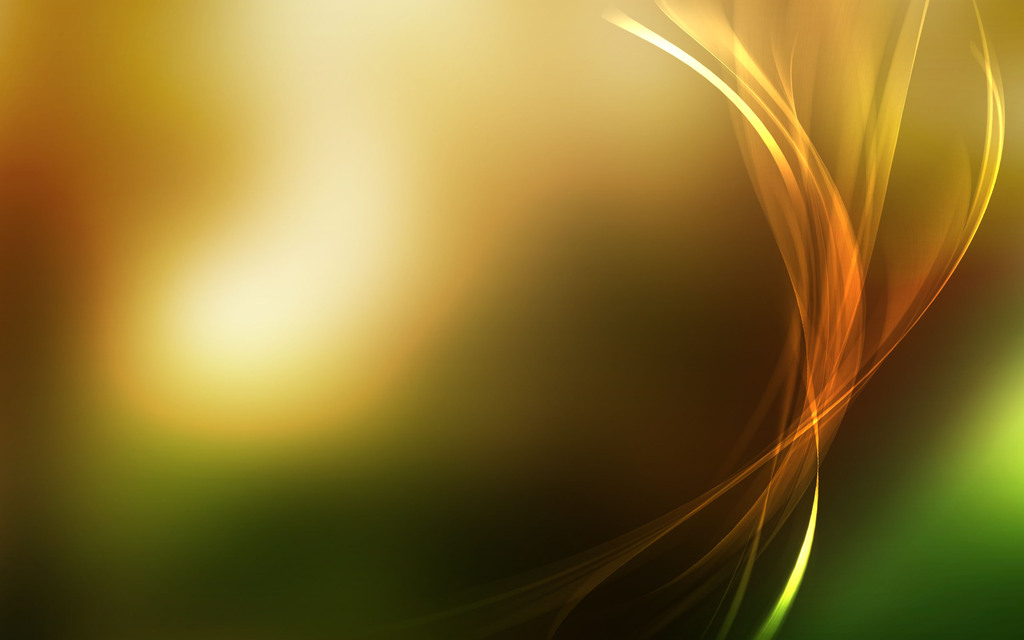 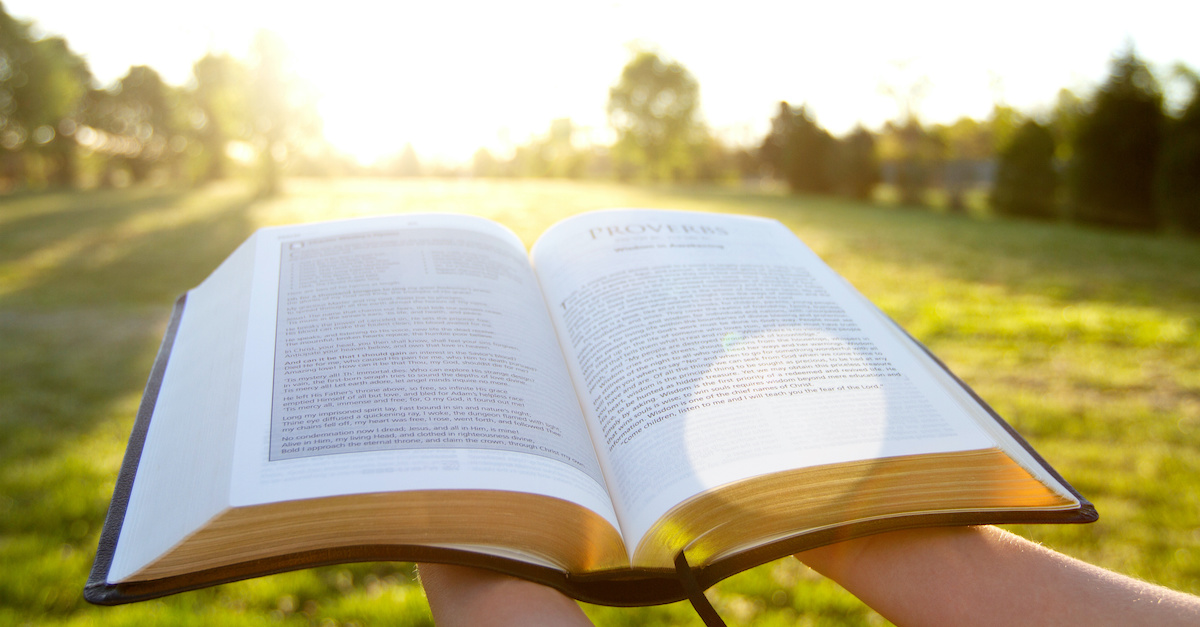 Miről szól a Szentírás?
Milyen aktualitása van egy 
1500 éven át íródott, több 
mint 2000 éves könyvnek?
Hogyan válhat személyessé
a benne megfogalmazott 
üzenet?
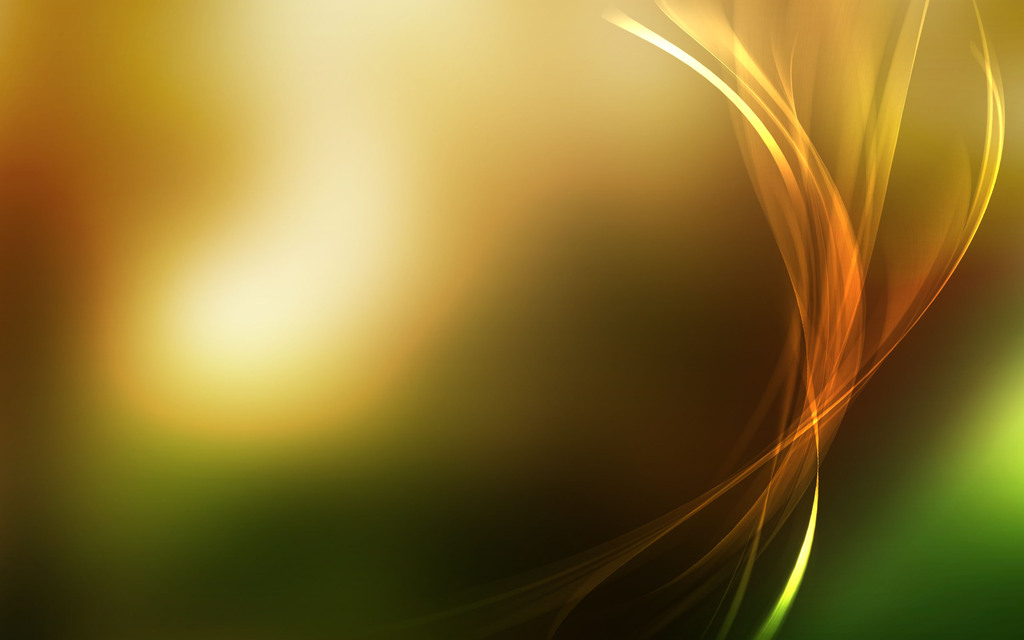 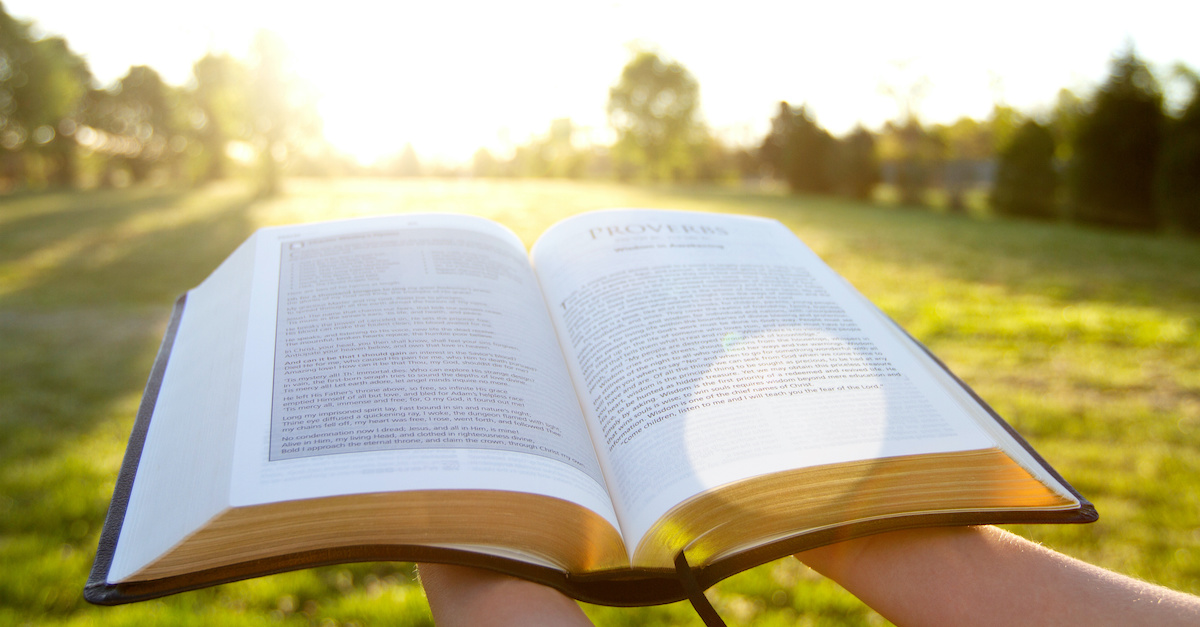 Isten szenvedélyesen keresi az embert
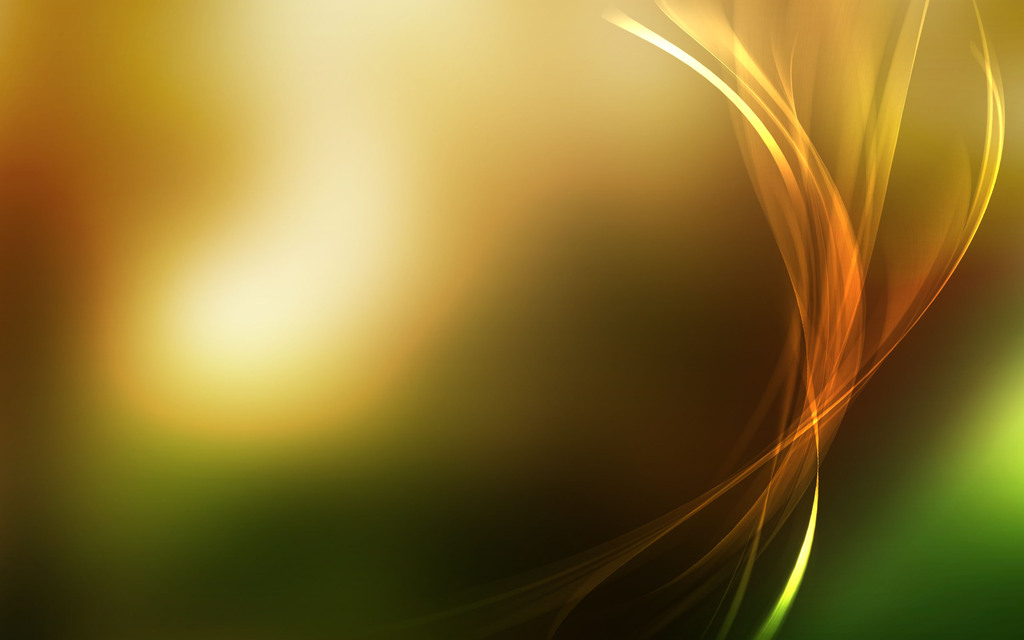 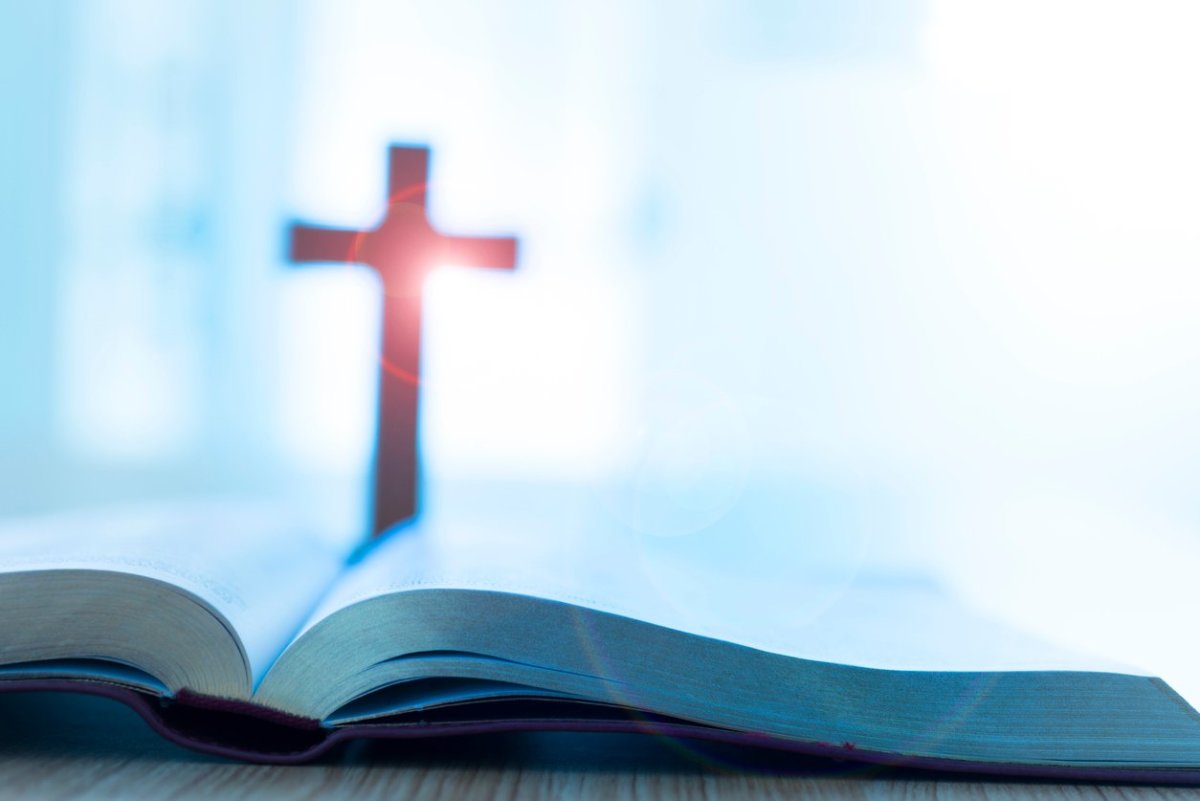 Meg nem szűnő módon keresi az embert, az elveszettet, 
a tékozló fiúkat, a Zákeusokat, 
a házasságtörőket, 
a magukra maradottakat, magányosokat, kivettetteket, 
megvetetteket, nélkülözőket, 
betegeket, gyászolókat, 
vigasztalásra szorulókat, szegényeket és gazdagokat, fiatalokat és időseket egyaránt.
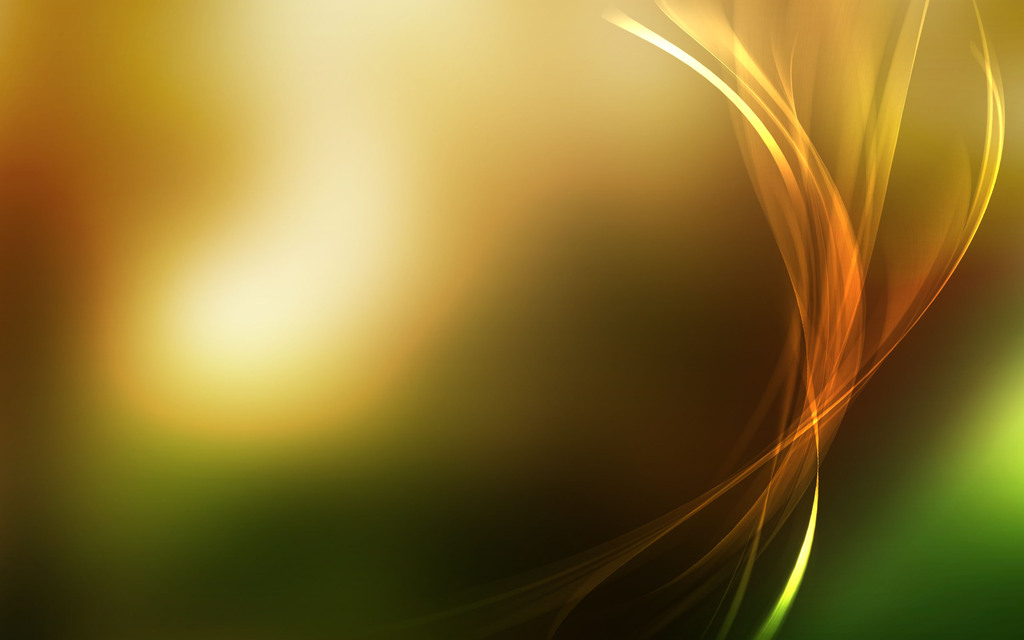 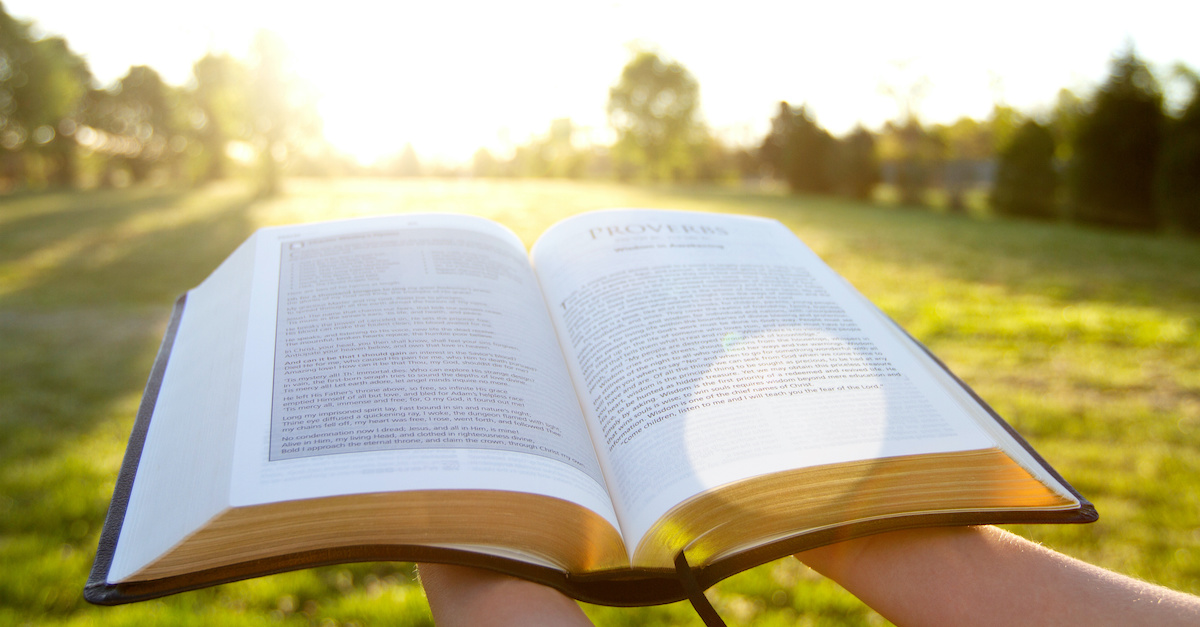 Miről szól a Szentírás?
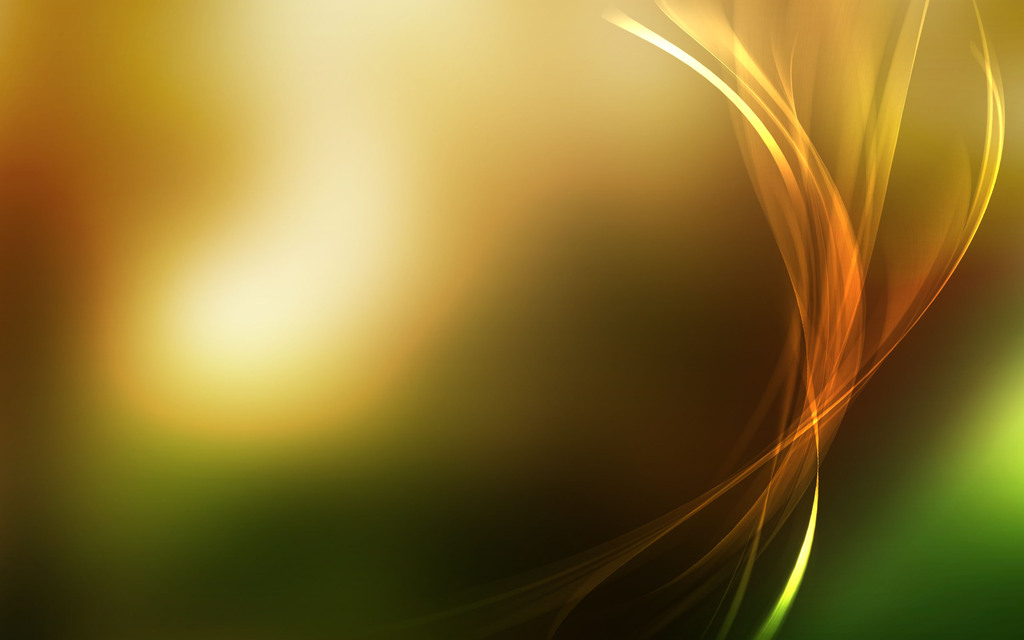 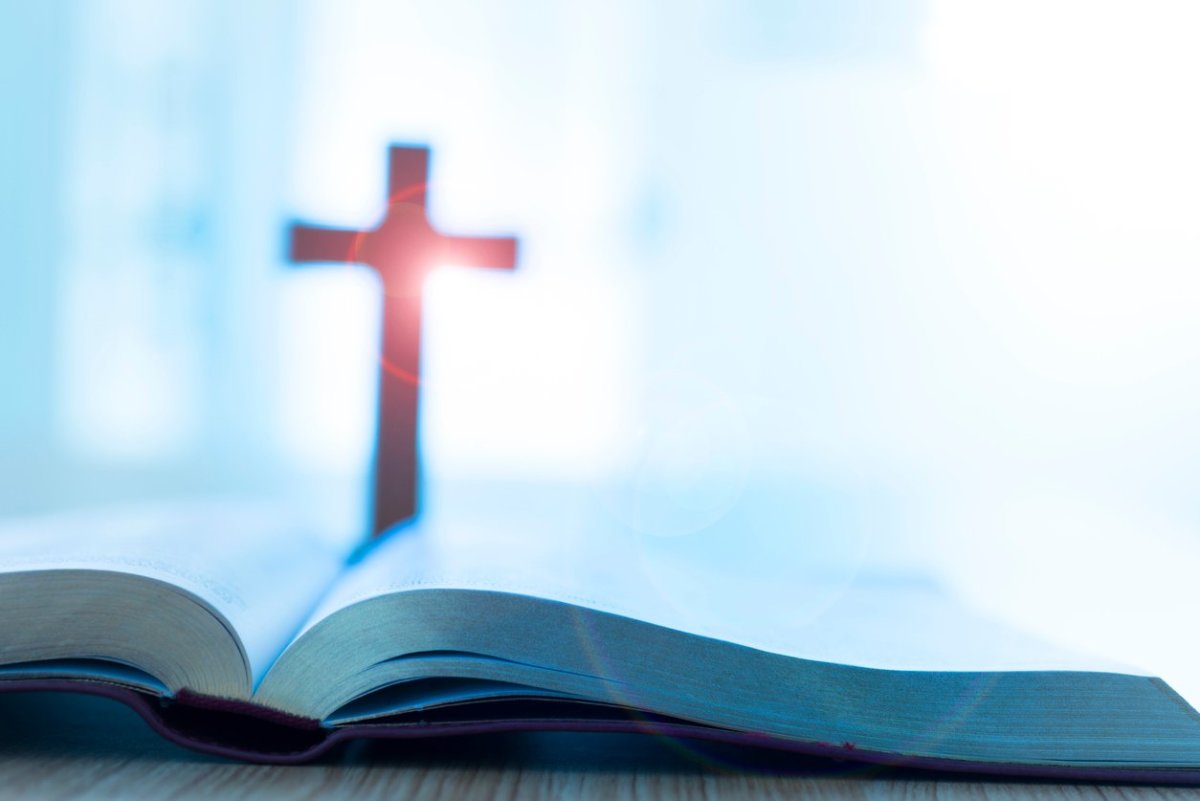 „16Mert úgy szerette Isten a világot, hogy egyszülött Fiát adta, hogy aki hisz őbenne, el ne vesszen, hanem örök élete legyen.” Jn 3,16
„21Mert azt, aki nem ismert bűnt, bűnné tette értünk, hogy mi Isten igazsága legyünk őbenne.” II Kor 5,17
„[Jézus] halála által megsemmisítse azt, akinek hatalma van a halálon, vagyis az ördögöt; 15és megszabadítsa azokat, akik a haláltól való félelem miatt egész életükben rabok voltak.” Zsid 2,14-15
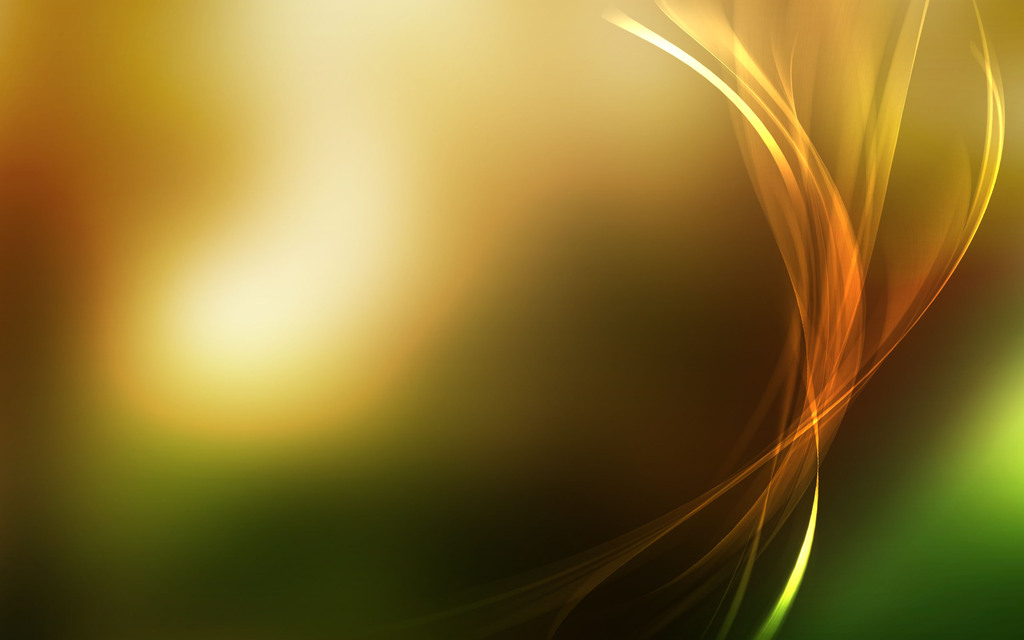 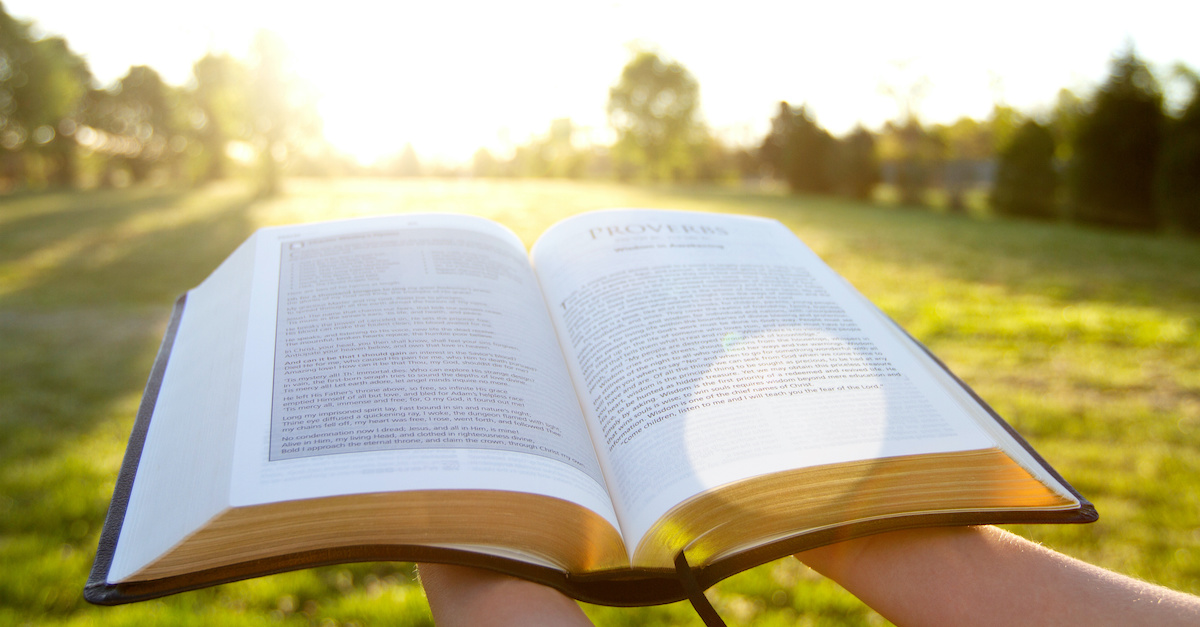 Milyen aktualitása van egy 
1500 éven át íródott, több 
mint 2000 éves könyvnek?
Mi az élet értelme?, 
Hol találhatok megbocsátásra?, Kaphatok-e kegyelmet, feloldozást?, 
A halállal befejeződik-e minden vagy van-e örök élet?
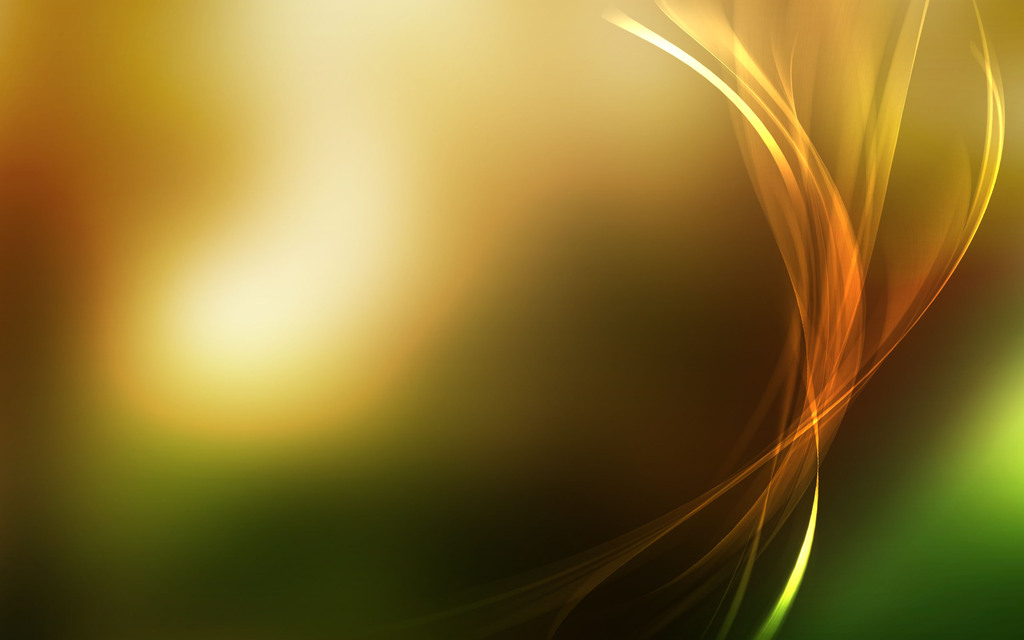 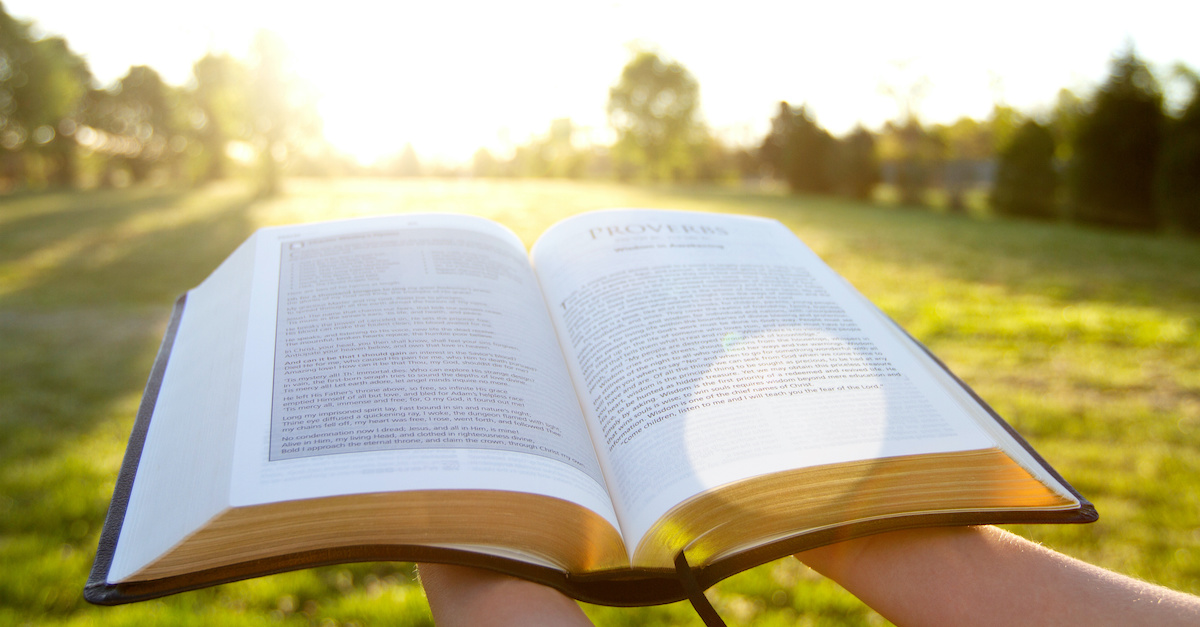 Hogyan válhat személyessé
a benne megfogalmazott 
üzenet?
Ebben a könyvben Isten
engem keres szenvedélyesen, 
velem szeretne kapcsolatba kerülni, hozzám szeretne szólni, 
velem szeretne beszélgetni
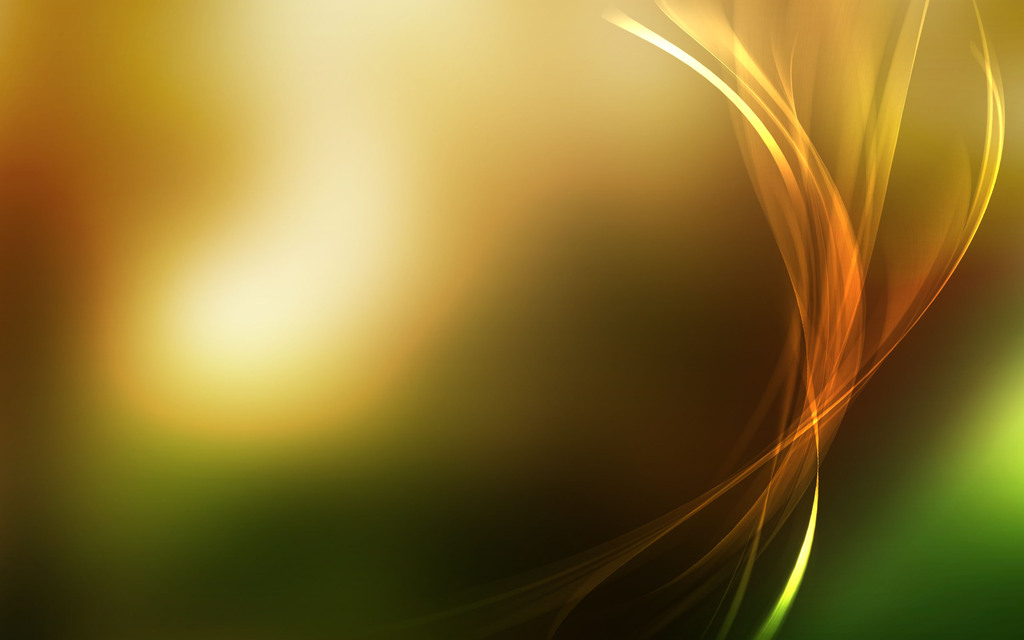 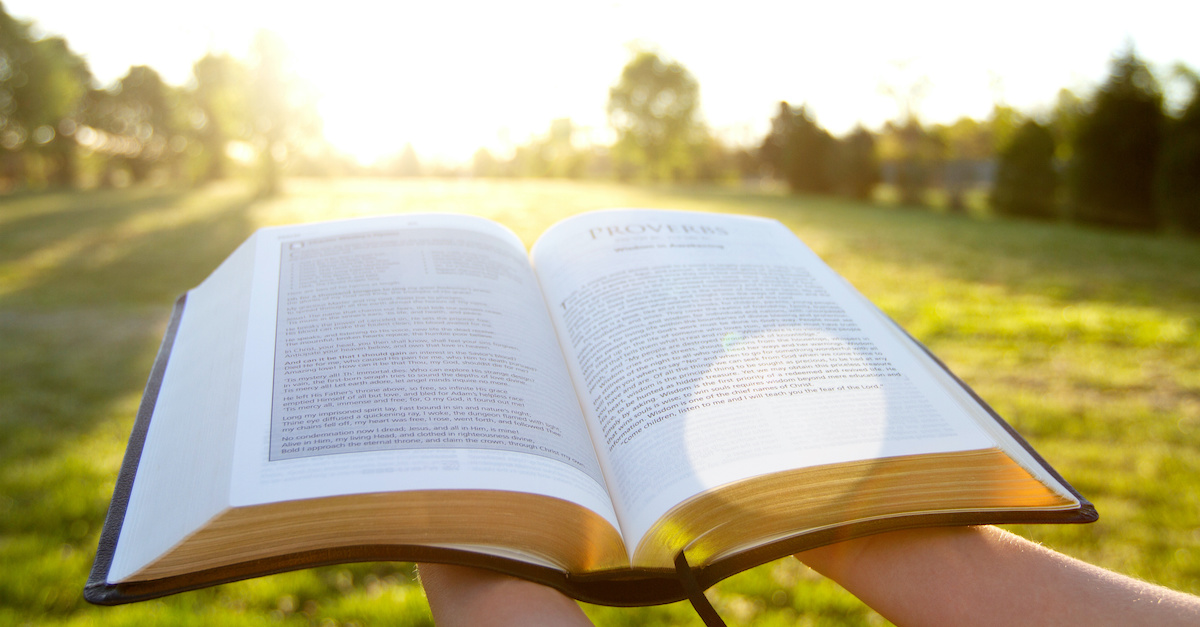 „Ezek az igék megbízhatók és igazak,” Jel 22,6
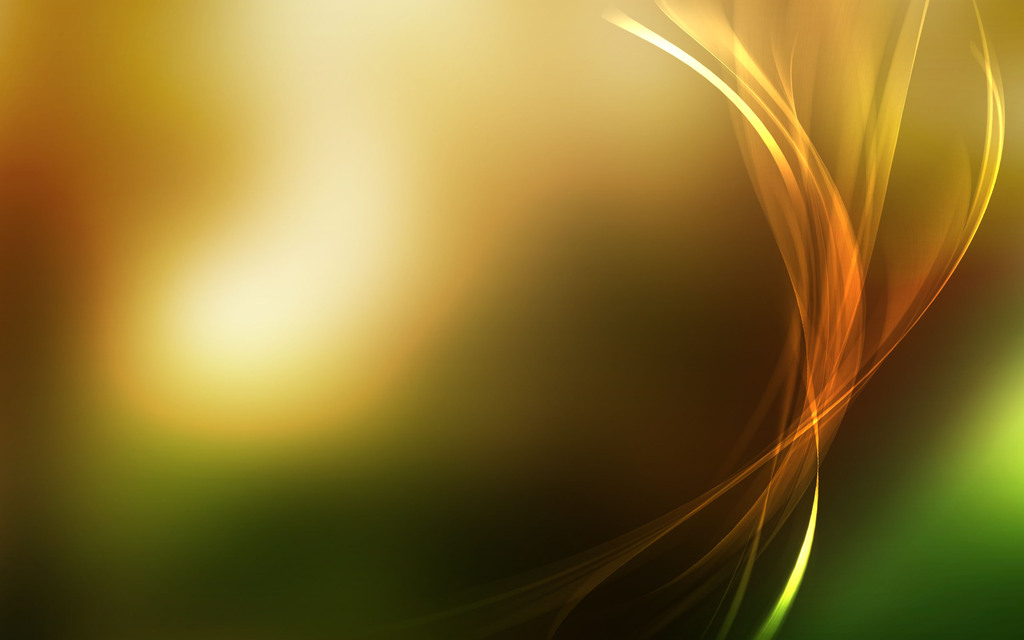 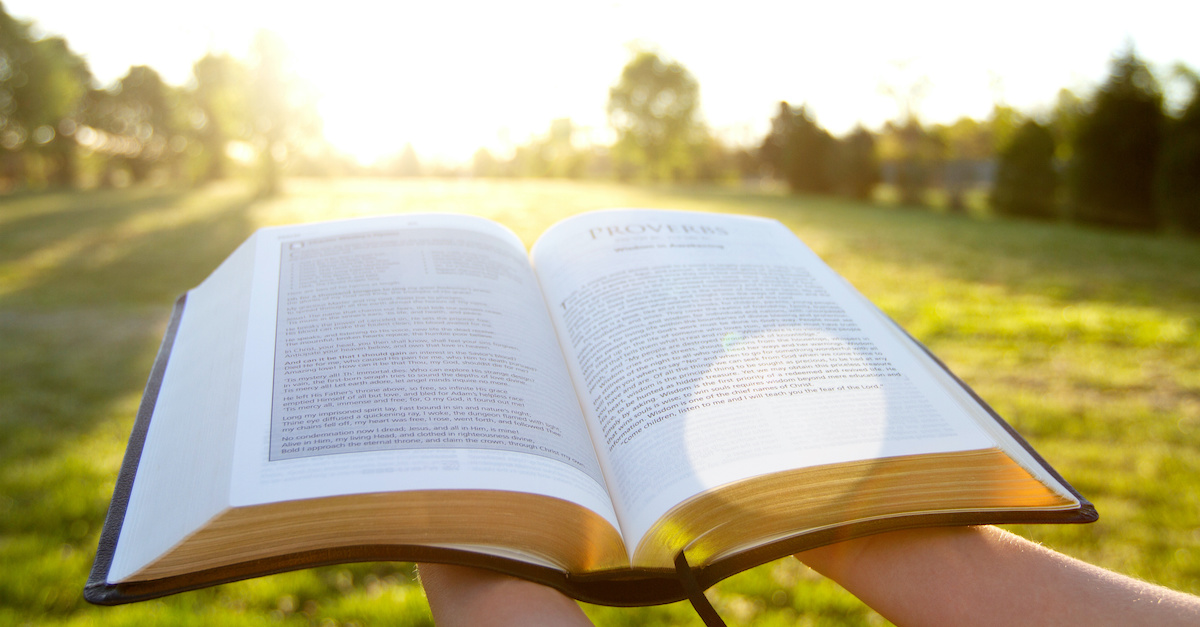 Miről szól a Szentírás?
Milyen aktualitása van egy 
1500 éven át íródott, több
mint 2000 éves könyvnek?
Hogyan válhat személyessé
a benne megfogalmazott 
üzenet?
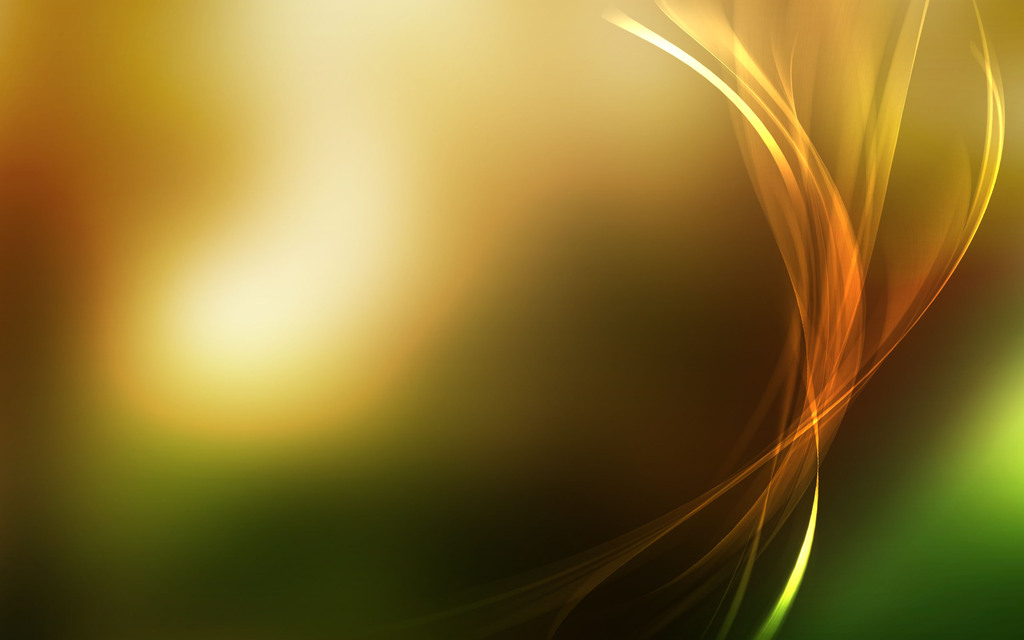 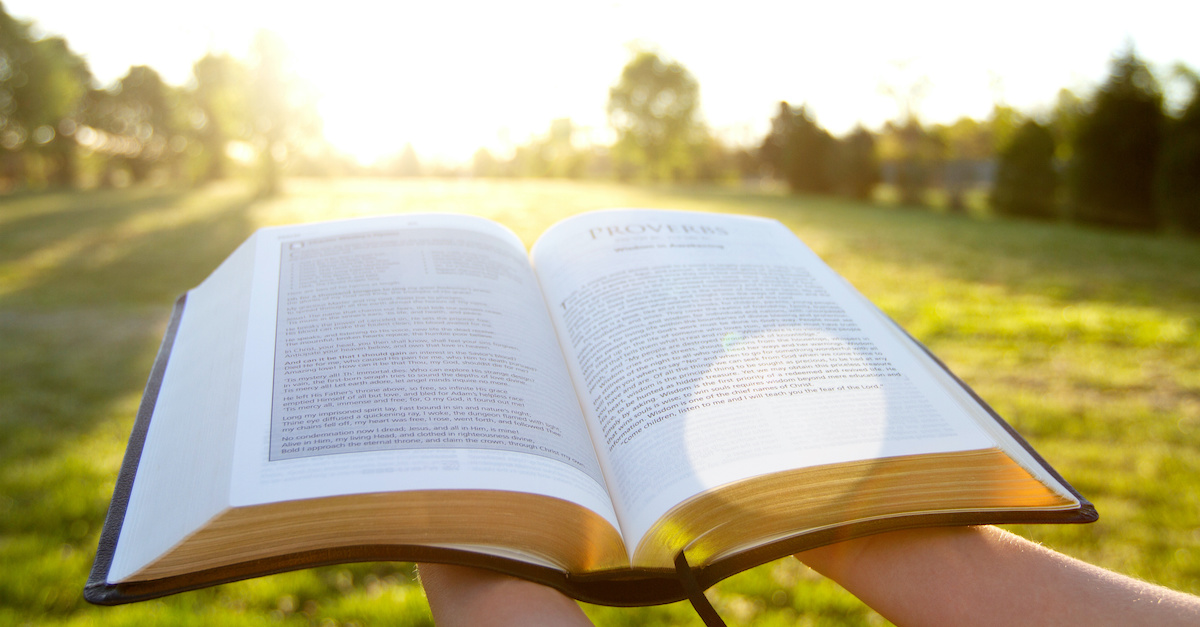 Isten könyve ez, melyben ember iránti szenvedélyes 
keresést és az iránta érzett szerelmet 
írja le neked és nekem.